UZAKTAN EĞİTİM ARAŞTIRMA ve UYGULAMA MERKEZİ
01.01 - 30.06.2024 
FAALİYET RAPORU SUNUMU
Kuruluş
.
Uzaktan Eğitim Araştırma ve Uygulama Merkezi (ÇOMUZEM), 3 Mayıs 2010 tarih ve 27570 sayılı Resmî Gazete’de yayınlanan yönetmeliği ile faaliyetlerine resmen başlamıştır.
Misyon
.
Misyonumuz; Uzaktan Eğitim alanında ortaya çıkan ihtiyaçları ve gelişmeleri izleyerek uzaktan eğitim ile sunulan program ve dersler oluşturmak, bu alanda yeni projelerde atılım yapmak ve sunmak, bunların yanında rekabetçi, yenilikçi, araştırmalara açık bir birey olma yönünde öğrencilerimize sorunsuz bir eğitim ortamı hazırlamaktır.
Vizyon
.
Vizyonumuz; uzaktan eğitimde dünya standartlarına uygun ders içeriklerini sunan, rekabetçi ortam yaratan ve bu ortamda liderlik yapabilen, sunduğu eğitim hizmetinde son teknolojileri kullanan, sunulan ders içeriklerini dinamik bir yapıda hazırlayan bir uzaktan eğitim merkezi olmaktır.
Merkezin Amaçları
.
E-Öğrenme tabanlı sertifika, önlisans, lisans, lisansüstü ve yetişkin eğitimine yönelik uzaktan eğitim programları geliştirmek, uygulamak, değerlendirmek ve sevk-idaresini sağlamak,
Uzaktan öğretim faaliyetlerinin verimli ve etkin yürütülmesini sağlamak,
Uzaktan öğretim ile ilgili araştırma – geliştirme ve uygulama çalışmaları yapmak,
Merkezin Amaçları
.
Kamu, Özel ve Sivil Toplum Kurum ve Kuruluşlarının uzaktan eğitim ihtiyaç ve isteklerine yardımcı olmak amacıyla bu kurumların eğitim programlarını e-öğrenmeye uyarlayarak, uzaktan eğitim sistemlerinin geliştirilmesine katkıda bulunmak,
Merkezin kazandığı teknik bilgi ve beceri birikimini diğer Yükseköğretim Kurum ve Kuruluşları ile paylaşmak,
Uzaktan öğretim teknolojilerini takip edip bunlardan yararlanmak.
Merkezin Hedefleri
.
Kalite politikaları ile birlikte, uzaktan öğretim faaliyetlerinde öncü merkezler arasında yer almak,
Uzaktan öğretim lisansüstü program sayısını arttırmak ve daha çok öğrenciyi Üniversitemize kazandırmaktır.
Faaliyetler
.
Üniversitemiz Lisansüstü Eğitim Enstitüsü bünyesindeki Uzaktan Öğretim Tezsiz Yüksek Lisans programlarının senkron ve asenkron derslerinin yürütülmesi ve ders materyallerinin hazırlanması,
Üniversitemiz Lisansüstü Eğitim Enstitüsü bünyesindeki tez savunma sınavları ve tez izleme komiteleri toplantılarının video konferans sistemi ile gerçekleştirilmesi,
Lisans ve yüksek lisans kapsamında açılacak yeni uzaktan öğretim programlarının başvuruları için gerekli hazırlıkların organize edilmesi,
Faaliyetler
.
Çevrimiçi olarak gerçekleştirilecek seminerler ve toplantılar için altyapı oluşturulması,
Uzaktan eğitim ile ilgili öğrencilere ve öğretim elemanlarına yönelik bilgilendirici materyaller hazırlanması,
Faaliyetler
.
Çevrimiçi olarak gerçekleştirilecek hizmetiçi eğitimler için altyapı oluşturulması,
Üniversitemiz öğretim elemanlarına içerik geliştirme konusunda eğitimler verilmesi.
.
01.01 - 30.06.2024 Faaliyetleri
a. Uzaktan Öğretim Tezsiz Yüksek Lisans Programları
.
Üniversitemiz Lisansüstü Eğitim Enstitüsü bünyesinde yer alan Uzaktan Öğretim Tezsiz Yüksek Lisans Programları (UÖTYLP) sayısı Haziran 2024 tarihi itibariyle 13’dür. Bu programlar, merkezimiz tarafından yönetilen Öğrenme Yönetim Sistemi (COMU Edubiz - https://comu.edubiz.com.tr) üzerinden öğretimlerini sürdürmektedir. 
Merkezimiz bu programların açılması için hazırlıkların yapılmasından başlayarak, tüm öğretim süreçlerinin yürütülmesini koordine etmektedir.
a. Uzaktan Öğretim Tezsiz Yüksek Lisans Programları
.
Bu programların; öğrencilerinin dönem içerisindeki sisteme kaydedilmesi, canlı ders sınıflarının ve bağlantılarının oluşturulması, öğrencilerin ders bazında atama işlemlerinin yapılması, kaydedilen canlı ders bağlantılarının öğrenciler ile paylaşılması, çevrimiçi yapılacak ölçme değerlendirme uygulamalarının oluşturulması - değerlendirilmesi, başarı notlarının ilan edilmesi, öğrencilerin sistem ile ilgili sorunlarının çözümü ve ilgili konular hakkındaki bilgilendirilmelerin gerçekleştirilmesi yine merkezimiz tarafından sağlanmaktadır.
Merkezimiz tüm bu faaliyetlerini COMU Edubiz E-Öğrenme Portalı, Suit Conference ve ÜBYS üzerinden gerçekleştirmektedir.
a. Uzaktan Öğretim Tezsiz Yüksek Lisans Programları
.
01.01 - 30.06.2024 tarihleri arasında, merkezimiz koordinatörlüğünde uzaktan öğretim tezsiz yüksek lisans programlarında kayıtlı öğrenci sayısı 1.161’dir.
Aynı şekilde 01.01 - 30.06.2024 tarihleri arasında, öğrencilerimizin katılımıyla toplam 2.366 saat çevrimiçi canlı ders gerçekleştirilmiştir.
a. Uzaktan Öğretim Tezsiz Yüksek Lisans Programları
.
Açık Olan Uzaktan Öğretim Tezsiz Yüksek Lisans Programları
Bankacılık ve Finans
Çalışma İlişkileri ve İnsan Kaynakları Yönetimi
Eğitim Yönetimi, Teftişi, Planlaması ve Ekonomisi
Eğitimin Felsefi, Sosyal ve Tarihi Temelleri
Girişimcilik ve Yenilik Yönetimi
İktisat
İş Sağlığı ve Güvenliği
İşletme Yöneticiliği
Kamu Yönetimi, Kent Siyaset
Maliye
Sınıf Eğitimi
Turist Rehberliği
Uluslararası Ticaret ve Lojistik
a. Uzaktan Öğretim Tezsiz Yüksek Lisans Programları
.
Aktif olarak yürütülen uzaktan öğretim programlarının yanı sıra açılması planlanan ve hazırlıkları tamamlanarak Yükseköğretim Kurulu’na (YÖK) başvuru aşamasında olan programlar da bulunmaktadır. 
Bu programların başvuru hazırlıkları çerçevesinde ders materyallerinin (ders izlencesi, sunu, ders notu, sınav, ders okuma listesi, scorm paketleri vb.) ve Öğrenme Yönetim Sistemi altyapılarının hazırlanması ayrıca bu programların tanıtımlarının yapıldığı videoların oluşturulması birimimiz tarafından sağlanmış durumdadır.
a. Uzaktan Öğretim Tezsiz Yüksek Lisans Programları
.
YÖK Başvuru sürecindeki Uzaktan Öğretim Tezsiz Yüksek Lisans Programları
Disiplinlerarası Eğitim Sektörü İşletmeciliği ve Kalite Uygulamaları
Disiplinlerarası E-Ticaret
Sosyal Medya Yönetimi
Sosyal Projeler ve STK Yönetimi
Türkçe Eğitimi
Yönetim Ekonomisi Danışmanlık
.
Tablo 1. 2023-2024 Bahar Dönemi Uzaktan Öğretim Yüksek Lisans Programlarına Ait İstatistikler
.
Tablo 1. 2023-2024 Bahar Dönemi Uzaktan Öğretim Yüksek Lisans Programlarına Ait İstatistikler
b. Video Konferans Yöntemi ile gerçekleştirilen Lisansüstü Eğitim Sınavları
.
Üniversitemiz lisansüstü tez savunma, yeterlik ve tez önerisi sınavları ile seminer dersleri merkezimiz altyapısı kullanılarak gerçekleştirilmektedir. 
Sınavların düzenli bir şekilde yürütülebilmesi için Lisansüstü Eğitim Enstitüsü ile ortaklaşa bir “Sınav Takvimi” oluşturularak her bir sınav için zaman dilimi belirlenerek çakışmalar engellenmiş ve her bir sınav oturumu için şifreleme gerçekleştirilmiştir.
b. Video Konferans Yöntemi ile Gerçekleştirilen Lisansüstü Eğitim Sınavları
.
Merkezimiz koordinatörlüğünde Video Konferans Sistemi ile gerçekleştirilen lisansüstü toplantıların 01.01 - 30.06.2024 tarihlerine ilişkin istatistikleri Tablo 3’de verilmiştir.
Tablo 3. Video Konferans Yöntemi ile gerçekleştirilen Lisansüstü Eğitim Sınavlarına Ait İstatistikler
c. Merkez Altyapısı ile Gerçekleştirilen Çevrimiçi Seminer ve Eğitimler
.
Üniversitemizin farklı birimlerinde çevrimiçi olarak gerçekleştirilen seminer ve eğitimlerin büyük çoğunluğu merkezimiz altyapısı kullanılarak gerçekleştirilmektedir. 
Bu kapsamda 01.01 - 30.06.2024 tarihleri arasında 15 farklı etkinlik için toplamda 126 adet çevrimiçi seminer, eğitim veya toplantı merkezimiz tarafından koordine edilen  Zoom sistemi üzerinden gerçekleştirilmiştir.
d. Paydaş Etkinlikleri
01.01 - 30.06.2024 tarihleri arasında merkezimiz ile iç ve dış paydaşlar arasında gerçekleştirilen etkinlik bilgileri Tablo 5’de verilmiştir.
.
Tablo 4. Iç ve Dış Paydaşlar Arasında Gerçekleştirilen Etkinlik Bilgileri
e. Seminerler
2023-2024 Bahar Yarıyılı öncesi, Uzaktan Eğitim Uygulama ve Araştırma Merkezi Müdürü Prof. Dr. Muzaffer Özdemir, Müdür Yardımcıları Öğr.Gör. Kadir Tunçer ve Dr. Öğr. Üyesi Enis Arslan tarafından eduBiz sistemini kullanarak çevrimiçi ders verecek öğretim üyelerine yönelik, dört farklı oturumda bilgilendirme seminerleri gerçekleştirilmiştir.
.
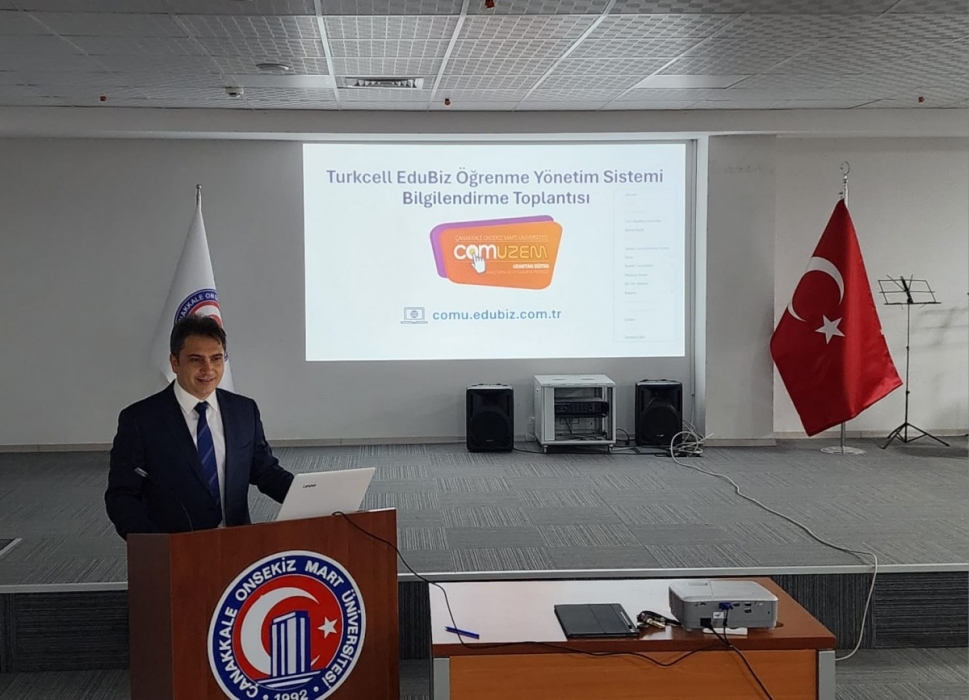 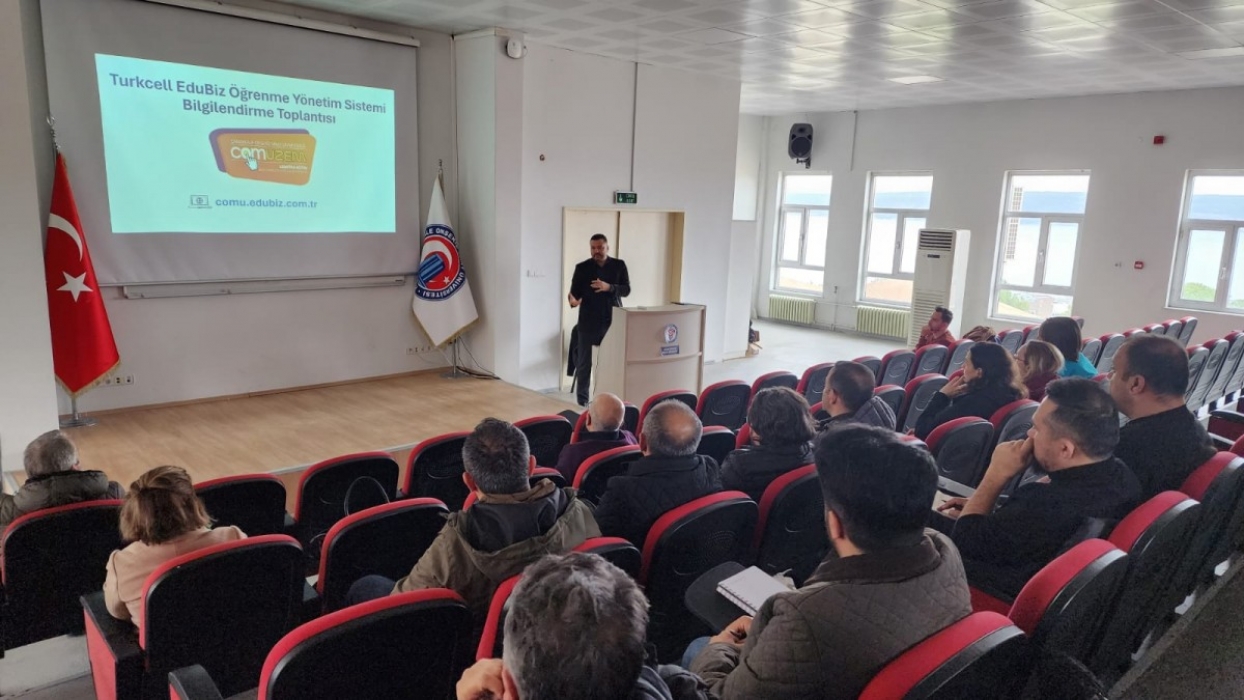 f. Projeler
.
Çalışma ve Sosyal Güvenlik Bakanlığı’nın İnsan Kaynaklarının Geliştirilmesi Operasyonel programı kapsamında uygulanan ve Avrupa Birliği Katılım Öncesi Yardım Aracı (IPA) kapsamında finanse edilen ve Güney Marmara Kalkınma Ajansı’nın operasyon faydalanıcısı olduğu, Çanakkale Onsekiz Mart Üniversitesi ve Balıkesir Üniversitesi’nin yürütücüsü olduğu Yenilenebilir Gençlik Enerji projesinde merkezimiz de görev almaktadır.
g. Altyapı İyileştirme ve Geliştirme Çalışmaları
Çanakkale Onsekiz Mart Üniversitesi ile Turkcell firması arasında gerçekleştirilen protokol sonucunda, Uzaktan Öğretim Tezsiz Yüksek Lisans programlarımızın senkron ve asenkron derslerinin bir arada yürütülmesine imkan sağlayacak, kullanıcı dostu bir arayüze ve interaktif öğrenme araçlarına sahip olan Turkcell COMU eduBiz Öğrenme Yönetim Sistemi’ne geçiş süreci tamamlandı.
.
g. Altyapı İyileştirme ve Geliştirme Çalışmaları
Ayrıca Üniversitemiz bünyesinde çevrimiçi toplantıların gerçekleştirilmesi ve bunun yanında Lisansüstü Eğitim Enstitüsü bünyesindeki sınavların ve toplantıların (Tez İzleme Komitesi Toplantıları, Tez Öneri Savunma Sınavı, Doktora Yeterlik Sınavı, Tez Savunma Sınavı vb.) gerçekleştirilmesinde kullanılmak üzere Merkezimiz bünyesine Zoom Education sistemi 2024 yılı için satın alınmıştır.
.
.
Teşekkürler